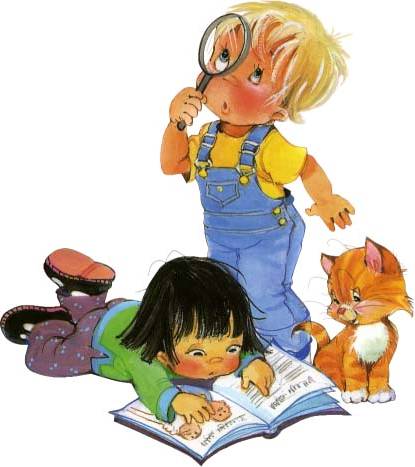 Пословицы и поговорки.
Цель урока: научить детей понимать смысл поговорок и пословиц и уметь работать с текстом.
Задачи: 
коррекция произношения;
развитие зрительного восприятия (чтение с губ);
умение ловко, чётко и быстро выговаривать трудносочетаемые и труднопроизносимые слова и звуки; 
развитие умения правильно соблюдать ударение в словах;
дальнейшее знакомство с пословицами;
расширение словарного запаса;
развитие внимания, памяти.
Звуки   [г] и [к].
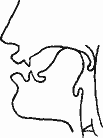 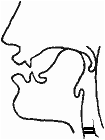 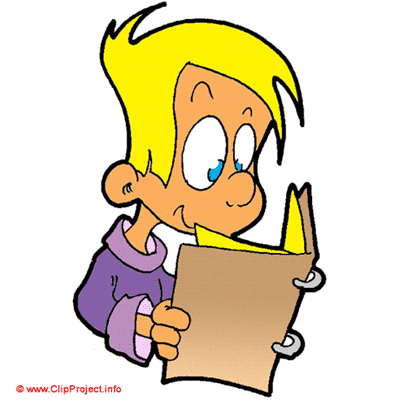 Что такое пословица?
Пословица – это законченное предложение, краткое и всегда нравоучительное.
Сделал  дело – гуляй смело.
Ум хорошо, а два лучше.
 
В них отражаются чувства, свойства человека: насмешка, печаль, гнев, радость, труд, лень, болтливость, хвастовство и другие.
Пословица — это краткое мудрое изречение, имеющее законченную мысль
     Следует обратить внимание на то, что пословица — это целое предложение, она, как правило, состоит из двух частей. В первой сообщается какая-то мысль а во второй части делается вывод, дано заключение. Например: «Что написано пером, то не вырубишь топором», «Слово не воробей: вылетит — не поймаешь».
Поговорка — это лишь часть суждения, в ней нет вывода, заключения.
     В поговорке скорее выражено отношение человека к чему-либо, его чувства. Например: «Чудеса в решете», «И нашим и вашим». Недаром говорится: «Поговорка — цветочек, пословица — ягодка».
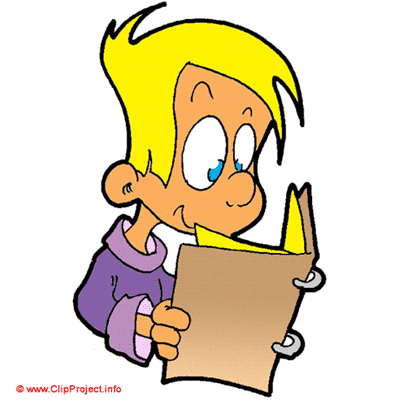 Собери пословицы.
тем спокойней живётся (о лжи).
а правдой и честью (о дружбе).
ни одного не поймаешь (о жадности).
век учись (об учебе).
но будь настойчив (о воле). 
в лес не ходить (о трусости).
так и болтун языком (о болтливости).
арбузов не удержишь (о жадности).
Волков бояться – 
Как сорока хвостом, 
Не будь тороплив, 
Дружба крепка не лестью, 
В одной руке двух
За двумя зайцами погонишься – 
Чем меньше врётся, 
Век живи –
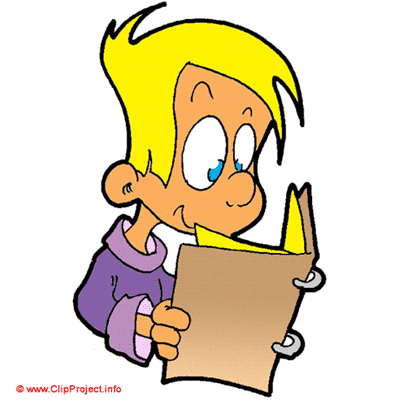 Проверь себя!
Волков бояться – 
Как сорока хвостом, 
Не будь тороплив, 
Дружба крепка не лестью, 
В одной руке двух
За двумя зайцами погонишься – 
Чем меньше врётся, 
Век живи –
в лес не ходить (о трусости).
так и болтун языком (о болтливости).
но будь настойчив (о воле). 
а правдой и честью (о дружбе).
арбузов не удержишь (о жадности).
ни одного не поймаешь (о жадности).
тем спокойней живётся (о лжи).
век учись (об учебе).
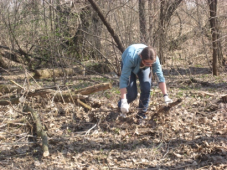 Словарь.
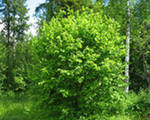 Текст № 1.
 
Сушняк — сухие деревья, хворост.
Орешник — ореховый кустарник.
Охапка — количество чего-нибудь, умещающееся в обхвате рук.
Опушка – край леса.
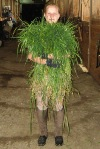 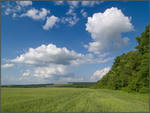 Подбери к  тексту пословицу.

Саня и Алёша пошли в лес собирать сушняк. Саня ходит по лесу, под каждую берёзку заглядывает, в орешнике ищет сухие веточки. А Алёша ходит по лесу да песенки поёт. Вышли Саня и Алёша на опушку леса. У Сани большая охапка сушняка, а у Алёши – пустые руки.

____________________________________________________________
 
            Пословицы:                              
Не спеши языком, а спеши делом.
Песней поле не вспашешь.
Поспешишь – людей насмешишь.
СЛОВАРЬ
Текст № 2.

Вовремя — своевременно, в назначенное время.
Наизнанку — изнанкой наружу, на левую сторону.
Ботинки в разные стороны смотрят.
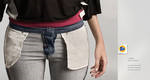 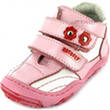 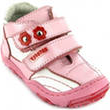 Подбери к  тексту пословицу.

Папа сказал Саше и Маше, что завтра они пойдут в театр смотреть интересную сказку. Надо пораньше встать, всё вовремя сделать, чтобы не опоздать к началу спектакля.
Маша встала рано, умылась, оделась, быстро покушала. Саша долго лежал в постели, плохо ел кашу, и у него совсем не оставалось времени. Спешит Саша, одевается. Наконец все вышли из дома. Посмотрела Маша на Сашу и засмеялась: на шапке у Саши нет кисточки. Он шапку надел наизнанку, а ботинки в разные стороны смотрят.

____________________________________________________________
 
            Пословицы:                              
Не спеши языком, а спеши делом.
Песней поле не вспашешь.
Поспешишь – людей насмешишь.
СЛОВАРЬ
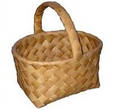 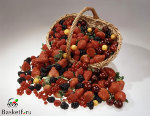 Текст № 3.

Лукошко — небольшая корзинка из прутьев, коробок.
Полное лукошко — целое лукошко.
Сочные груши — груши, обильные соком.
Душистые — с приятным сильным запахом.
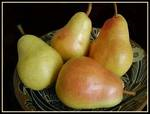 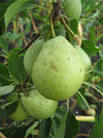 Подбери к  тексту пословицу.

Миша был у дедушки. У дедушки большой сад.
Завтра у меня много работы в саду, - сказал дедушка, - надо собрать груши и накопать картошки…
 Я всё сделаю сам: груши соберу, накопаю картошки полное лукошко,  - пообещал Миша.
Утром дедушка и Миша пошли в сад. Дедушка собирал груши. Миша сорвал несколько груш и съел их. Груши были душистые, сочные. Потом Миша рассматривал букашек на листьях, ловил шмеля.
 Где же твои груши, где лукошко с картошкой? – спросил дедушка.

____________________________________________________________
 
            Пословицы:                              
Не спеши языком, а спеши делом.
Песней поле не вспашешь.
Поспешишь – людей насмешишь.
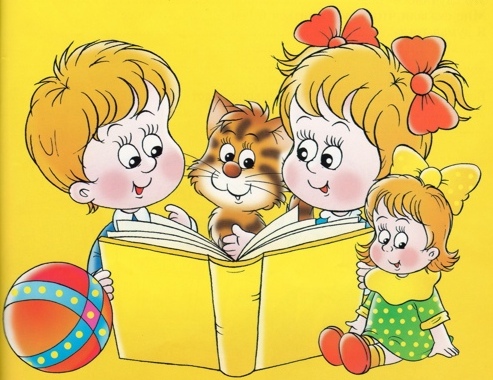 МИНИ-ТЕСТ
Чем пословица отличается от поговорки?
Поговорка
Пословица
-  это меткое, яркое народное выражение,  часть суждения без вывода, без заключения: «как снег на голову», «ни к селу ни к городу».
- это краткое мудрое изречение, содержащее законченную мысль: «Век живи, век учись», «Без друга на сердце вьюга».
Отличие поговорки от пословицы сам народ видит в том, что поговорка – украшение речи (цветок), тогда как пословица – суждение полное, завершённое, зрелое (ягодка).
Перед тобой «рассыпавшиеся» пословицы и поговорки. 
Собери их и прочти.
 
В, дарёному, зубы, не, коню, смотрят.
Потехе, делу, час, время.
Беде, в, познаются, друзья.
Имей, сто, не, рублей, сто, а, друзей, имей.
Во, приходит, время, аппетит, еды.
Счастливый, а, не, родись, красивый, родись.
Какие цели были достигнуты на уроке?
расширить лексический запас учащихся;
развивать устную речь учащихся;
воспитывать чувство ответственности за полученное дело, коллективизм;  
повторить пословицы и поговорки,
подобрать пословицы-антонимы,
уметь отвечать на вопросы по тексту,
собрать «рассыпавшиеся пословицы»,
…….
    предложи свой вариант!
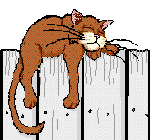 Как  ты  работал  на  уроке?
Выбери подходящий ответ.
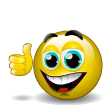 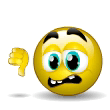 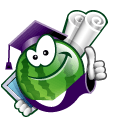 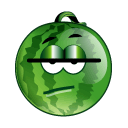 1
3
5
7
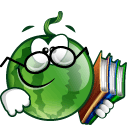 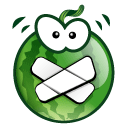 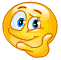 2
4
6